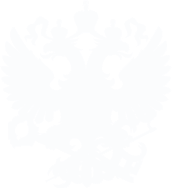 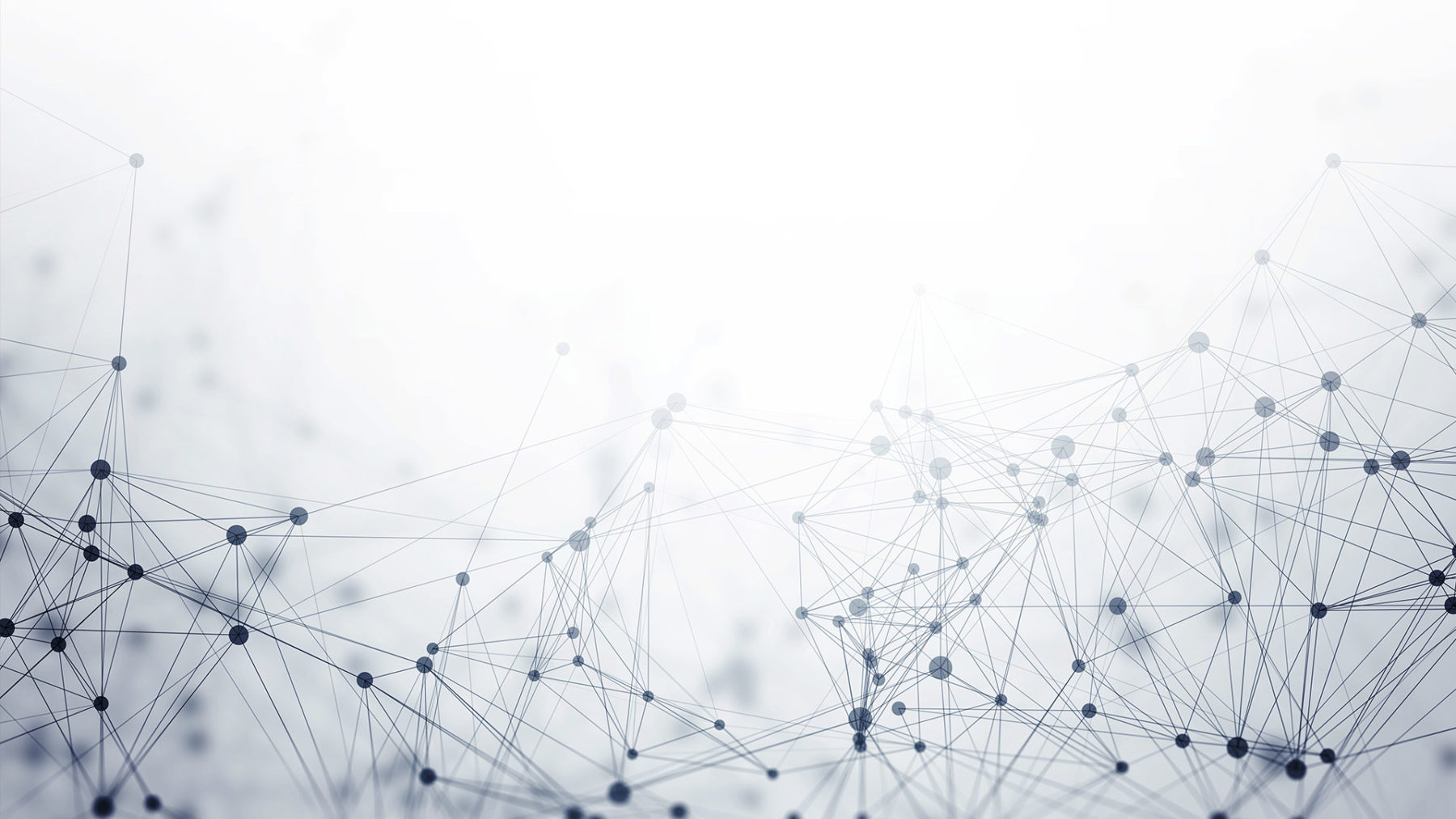 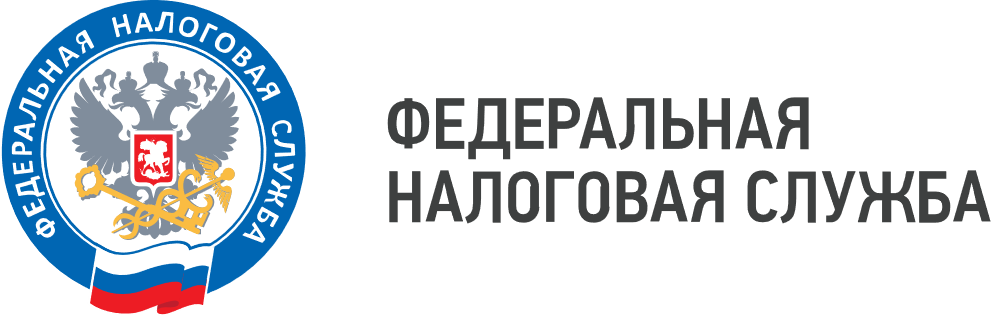 «Получение и оплата налоговых документов через ЛК ЕПГУ»
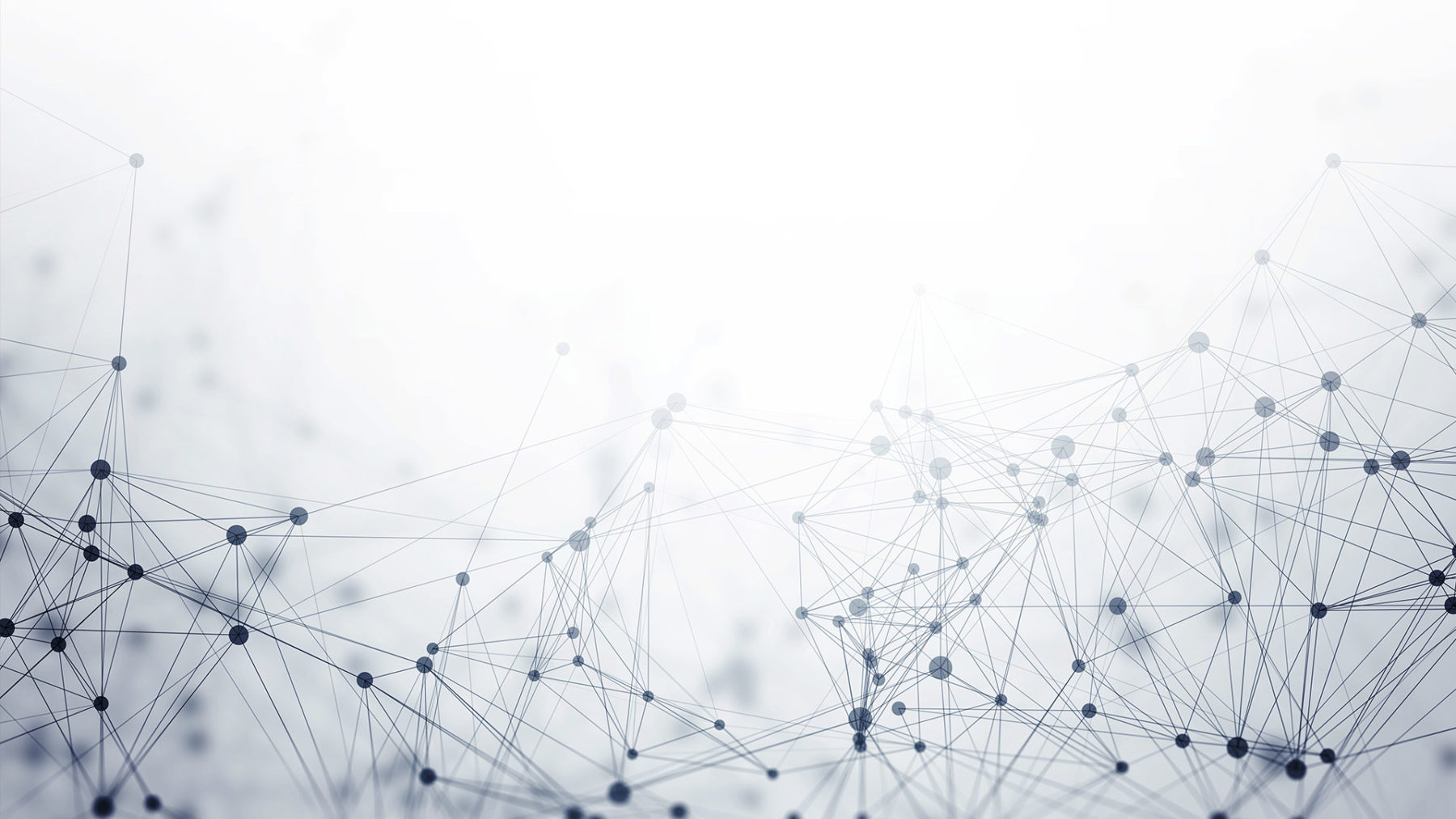 НАЛОГОВЫЕ 
ДОКУМЕНТЫ      
ЧЕРЕЗ ЛК ЕПГУ
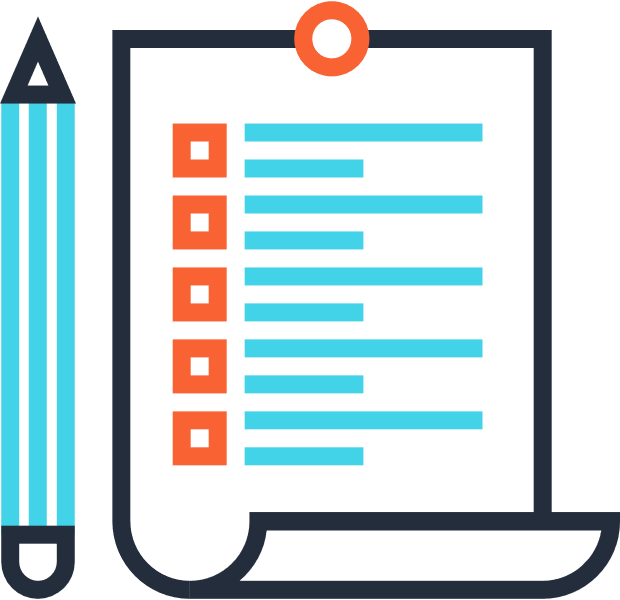 Регламентирующие документы
ФЕДЕРАЛЬНЫЙ ЗАКОН ОТ 14.04.2023 № 125-ФЗ 
правила направления налоговых уведомлений и требований об уплате задолженности через ЛК ЕПГУ
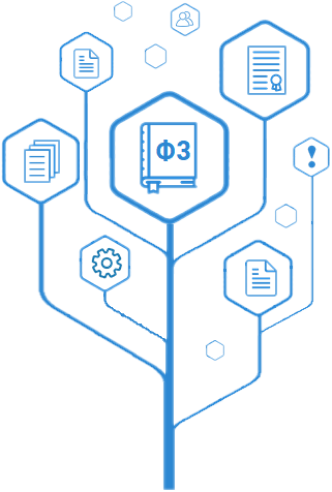 ПРИКАЗ ФНС РОССИИ
от 28.04.2023 № ЕД-7-21/292@ 
изменена форма налогового уведомления для получения через ЛК ЕПГУ
1
ПРИКАЗ ФНС РОССИИ 
от 12.05.2023 № ЕД-7-21/309@ 
о форме уведомлений о согласии/отказе в получении  налоговых документов через ЛК ЕПГУ
2
ПРИКАЗ ФНС РОССИИ 
от 14.06.2023 № ЕД-7-6/396@ 
о порядке направления/получения налоговых документов через ЛК ЕПГУ
3
1
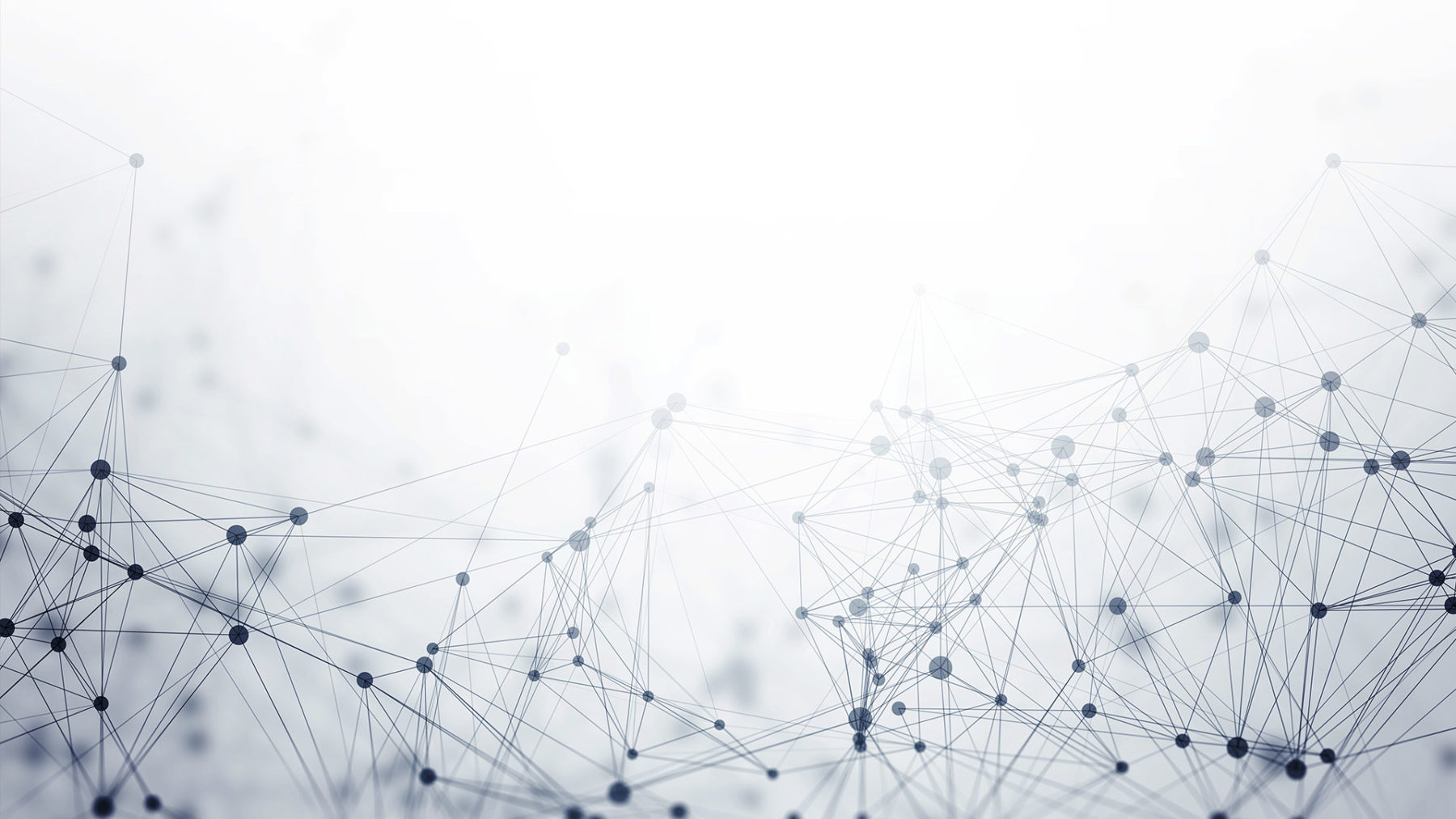 НАЛОГОВЫЕ 
ДОКУМЕНТЫ      
ЧЕРЕЗ ЛК ЕПГУ
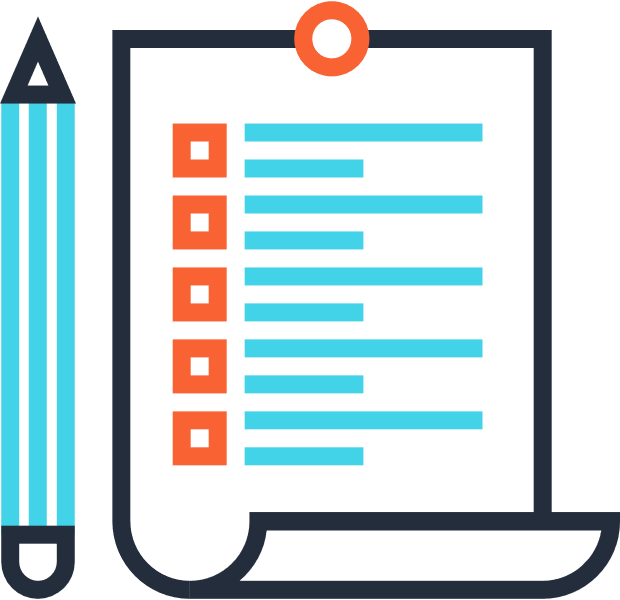 ТЕХНОЛОГИЯ
Новый функционал ЛК ЕПГУ
Уведомление (согласие)      о получении документов через ЛК ЕПГУ
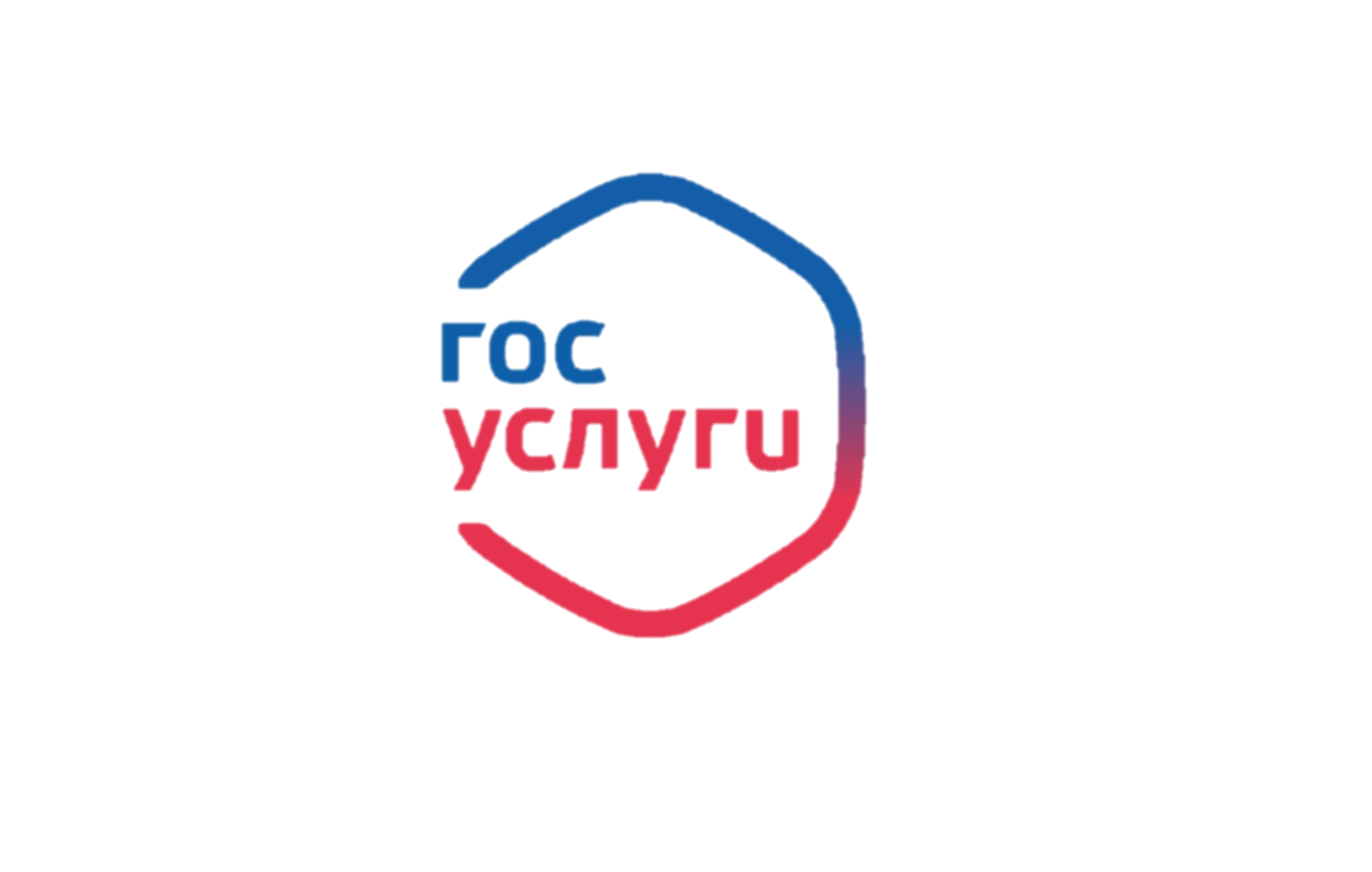 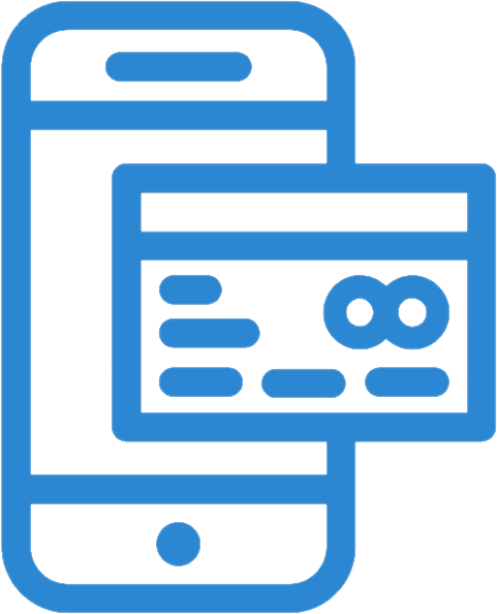 On-line оплата налоговых уведомлений
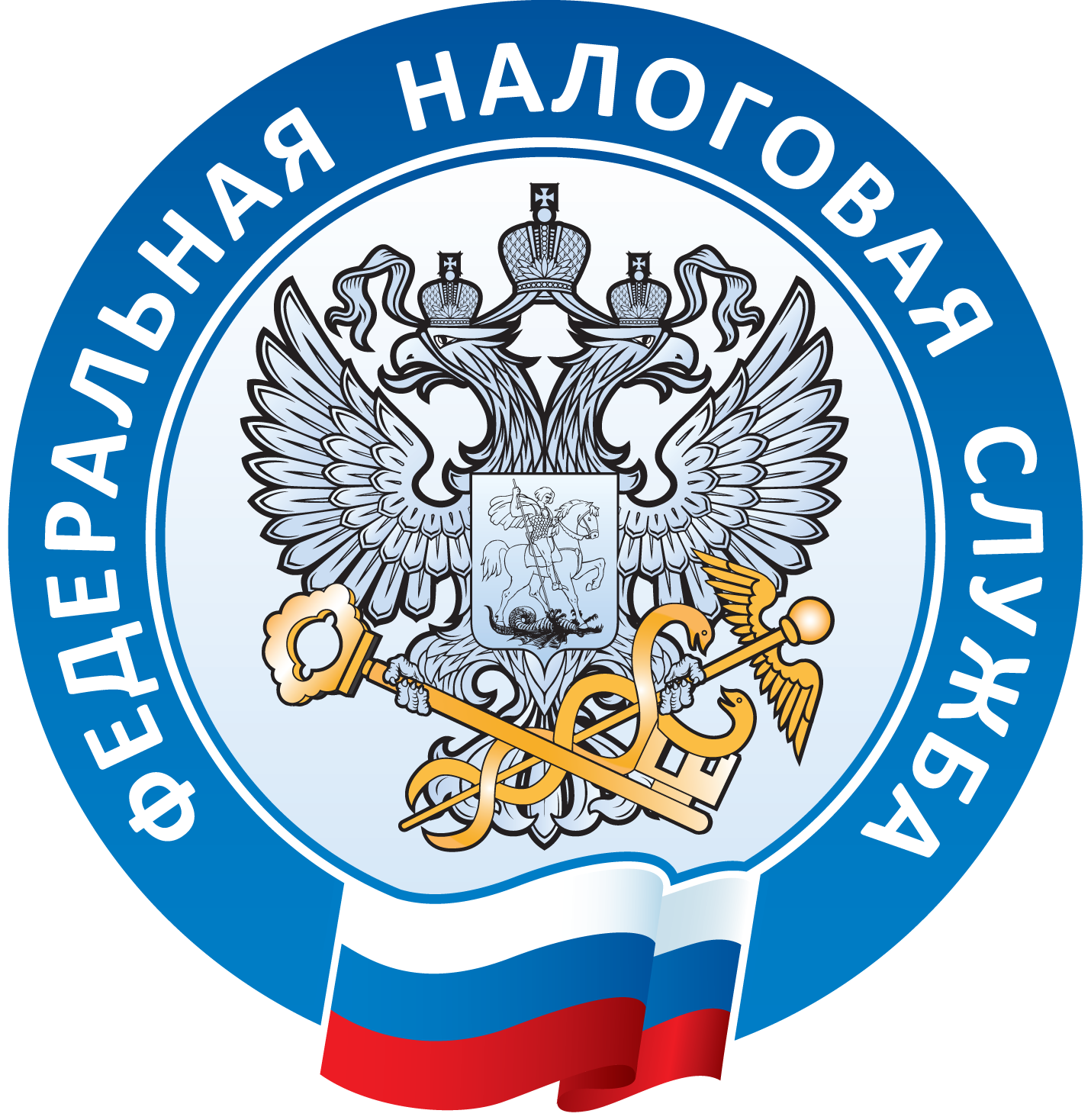 СМЭВ
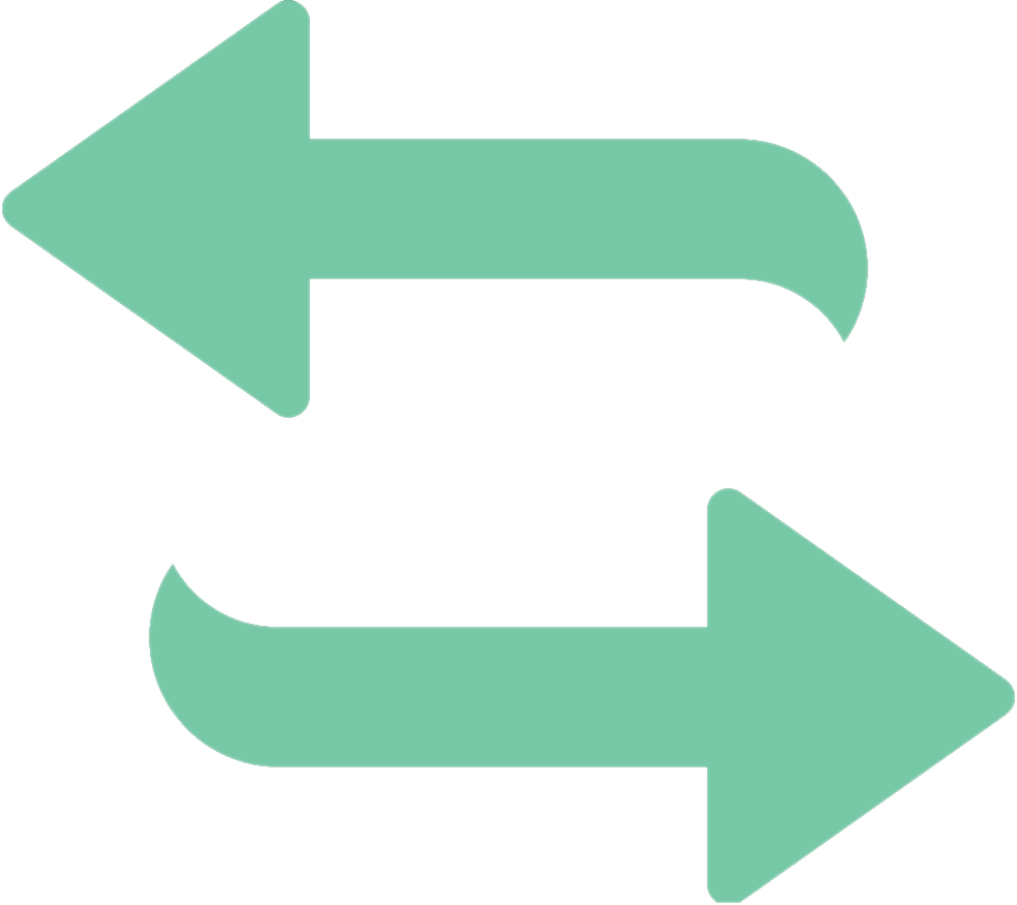 ГЭПС
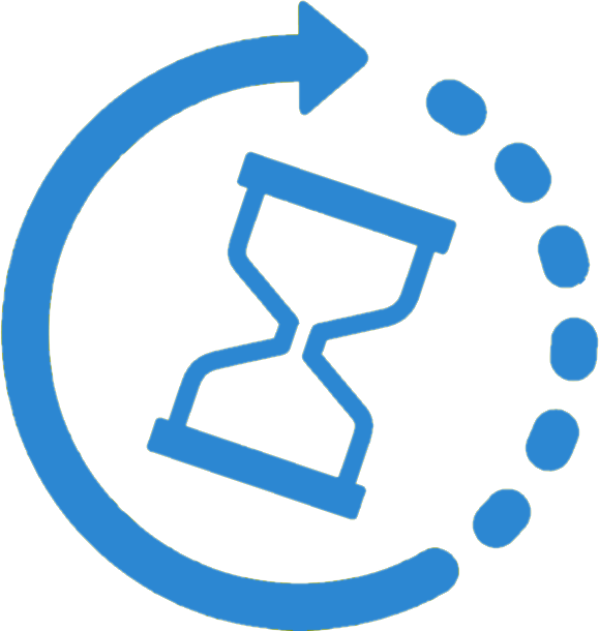 История налоговых платежей
Налоговые уведомления
Требования об уплате задолженности
Статусы документов
Программный комплекс
ЛК ЕПГУ
Каталог переданных документов
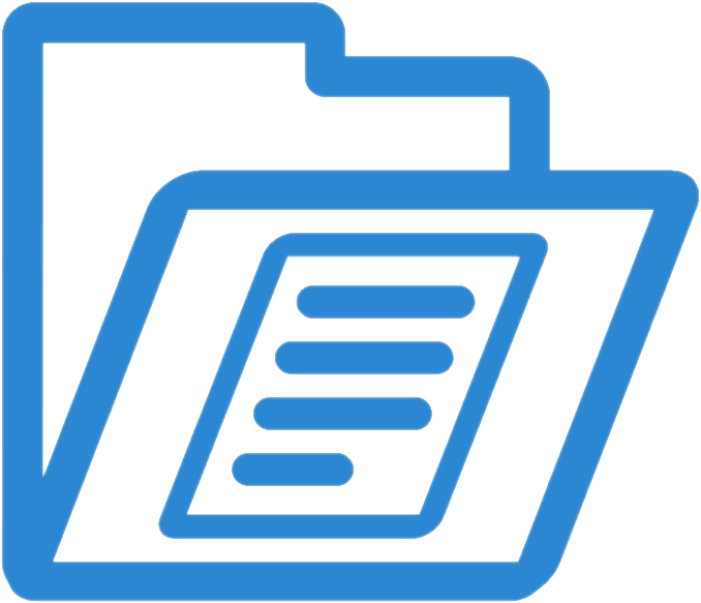 Уведомление об отказе   в получении документов через ЛК ЕПГУ
Типовые жизненные ситуации по исчислению налогов
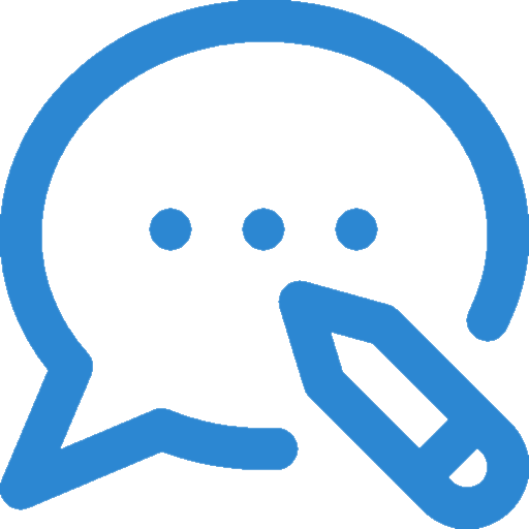 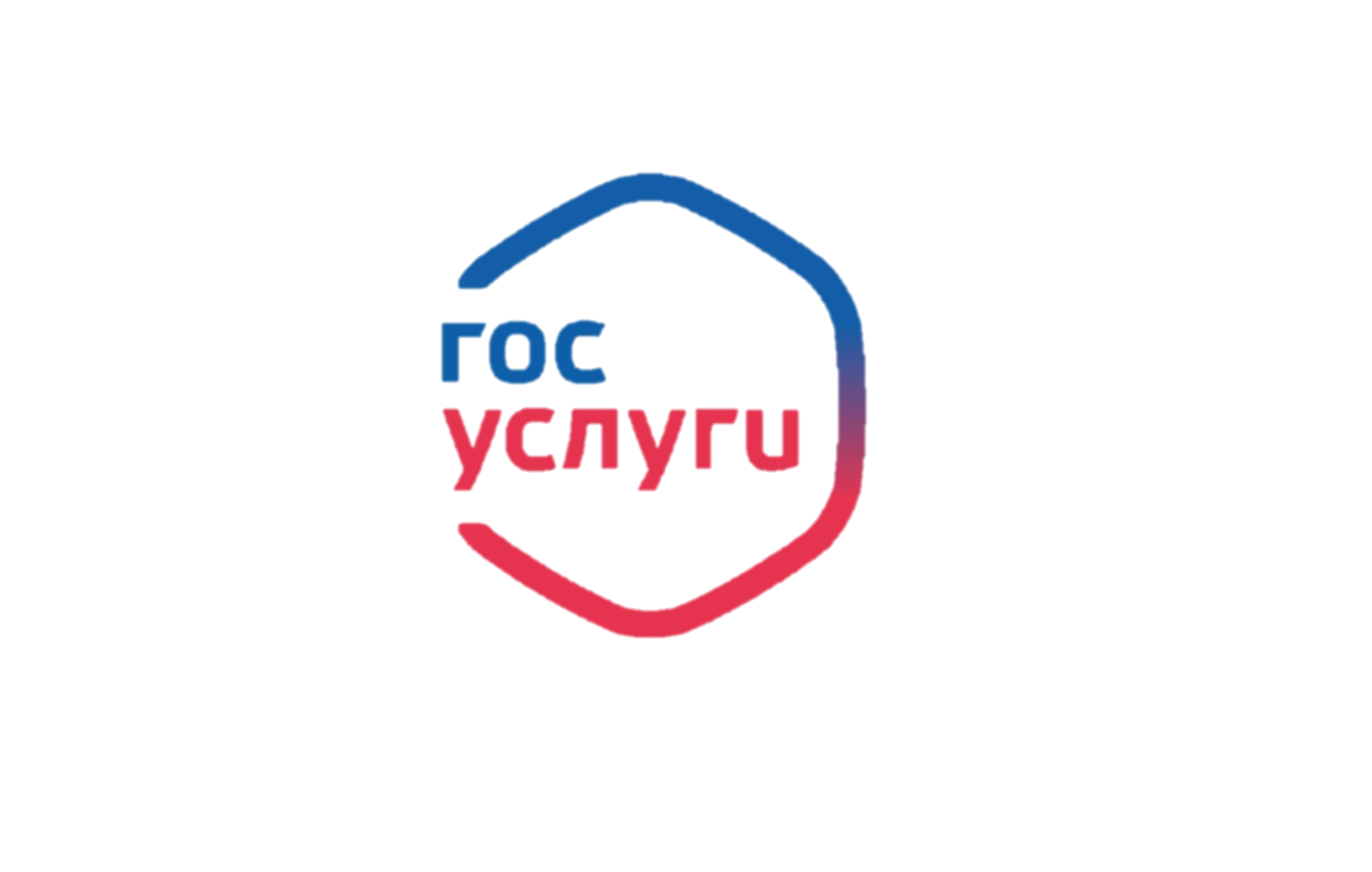 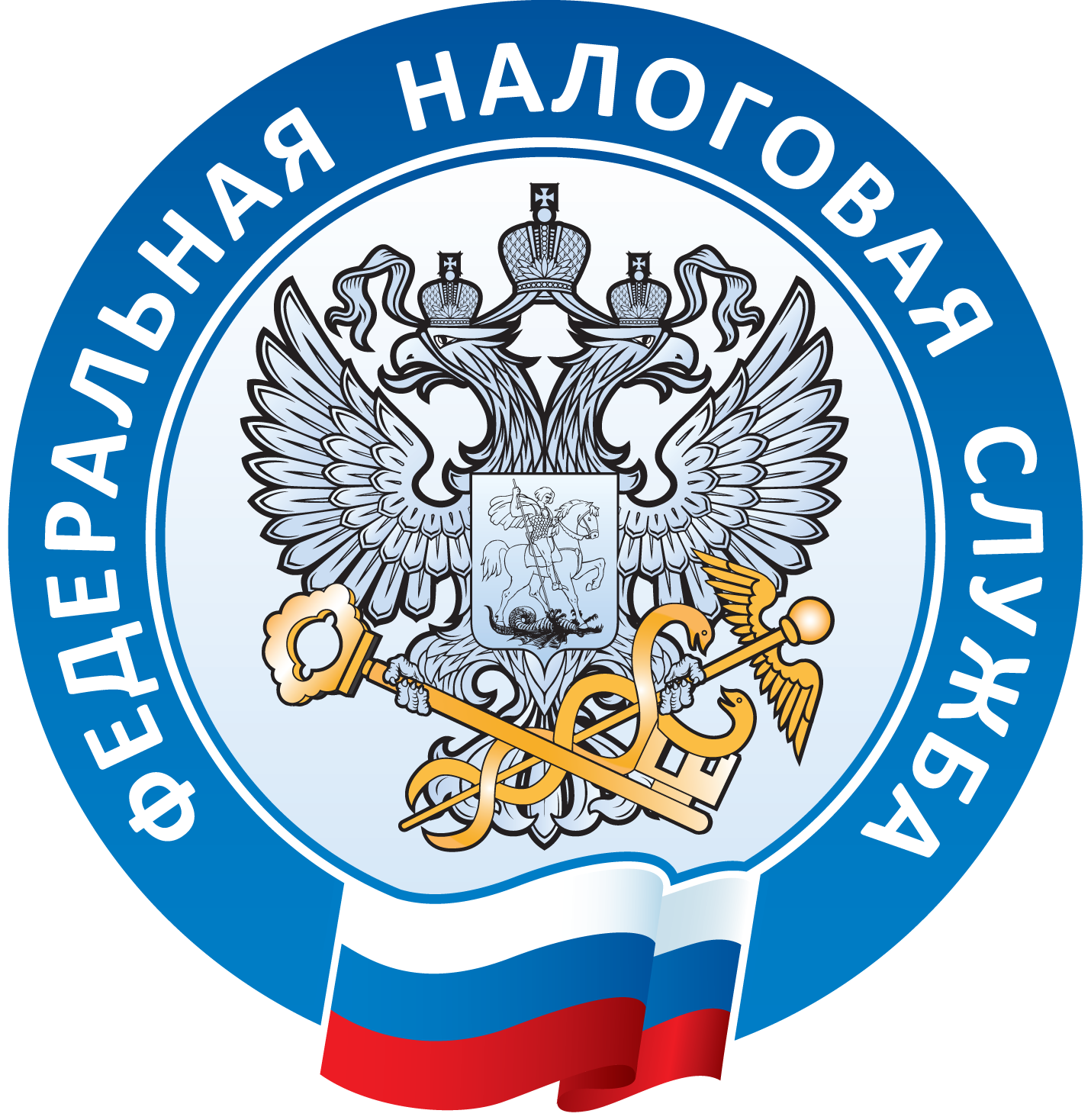 СМЭВ
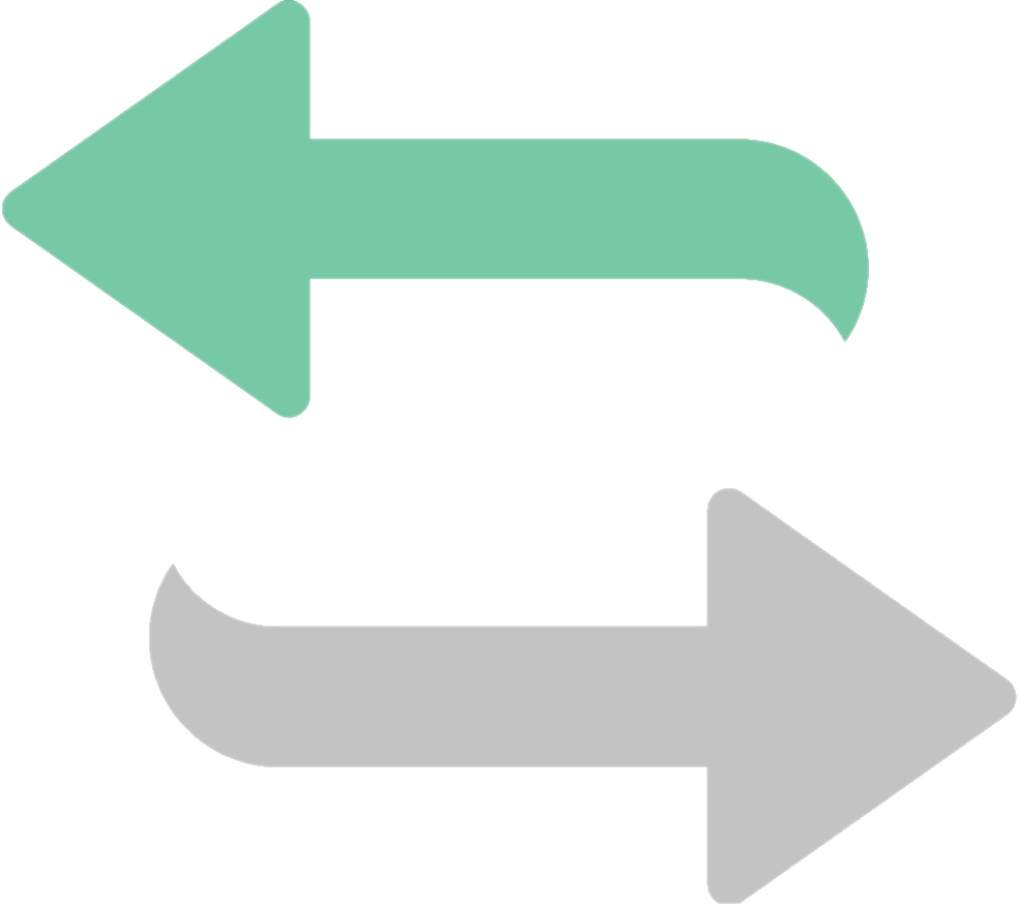 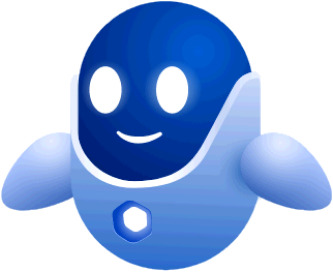 Чат-бот поиска услуг по оплате налогов
ГЭПС
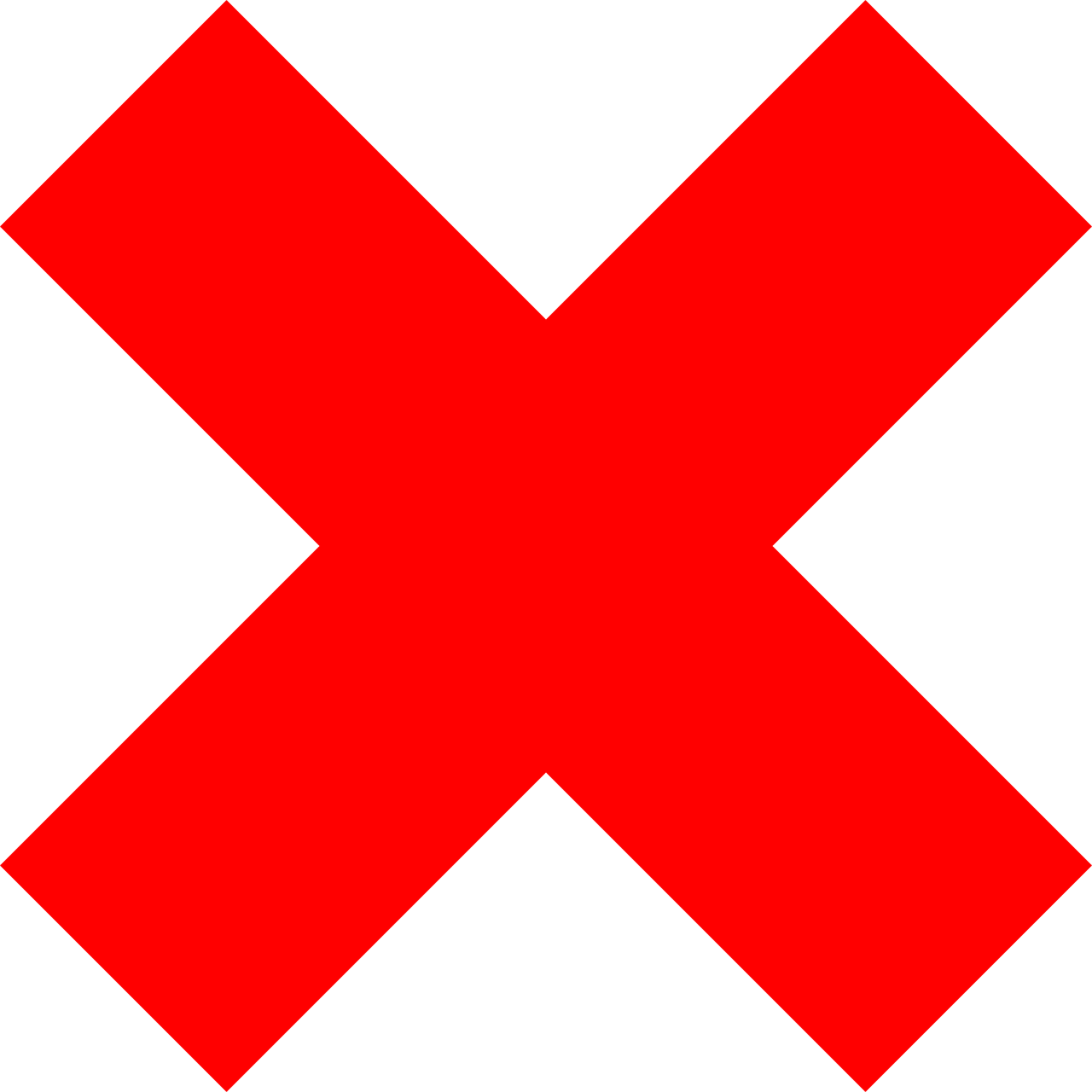 Программный комплекс
2
ЛК ЕПГУ
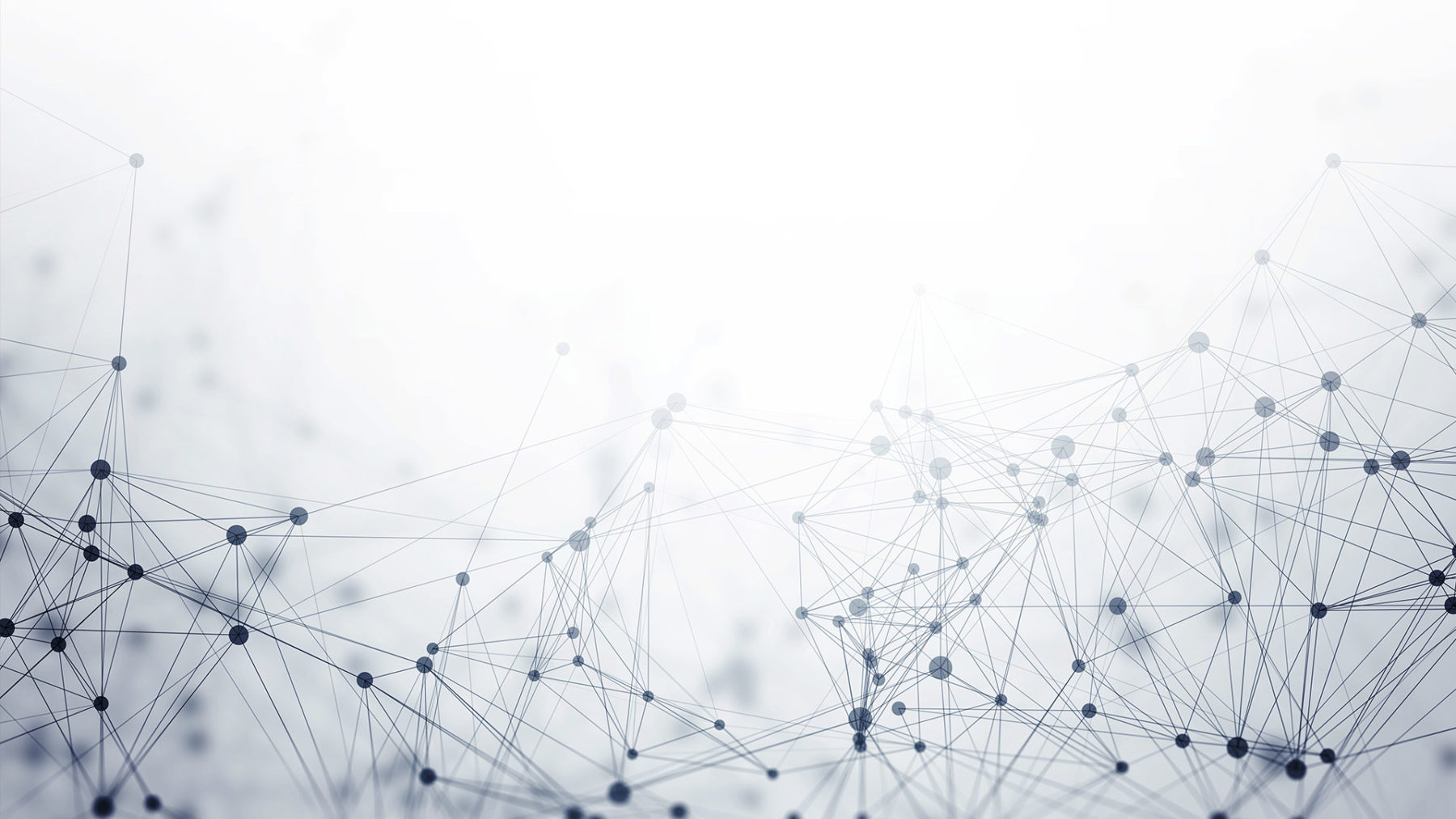 НАЛОГОВЫЕ 
ДОКУМЕНТЫ      
ЧЕРЕЗ ЛК ЕПГУ
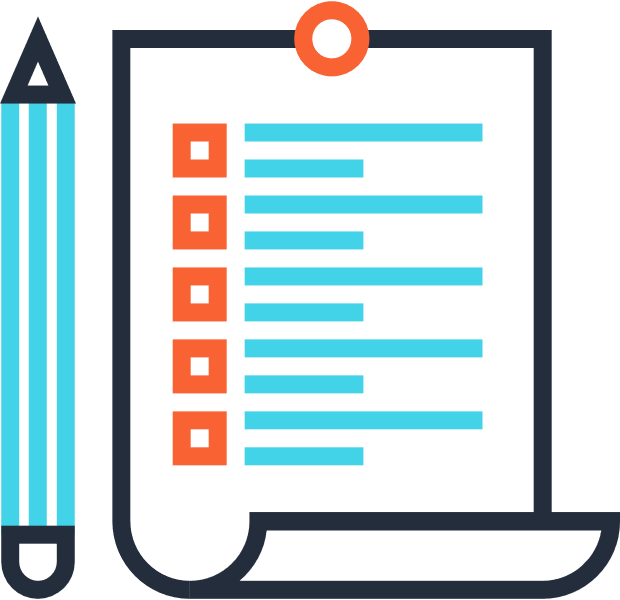 ВИЗУАЛИЗАЦИЯ В ЛК ЕПГУ
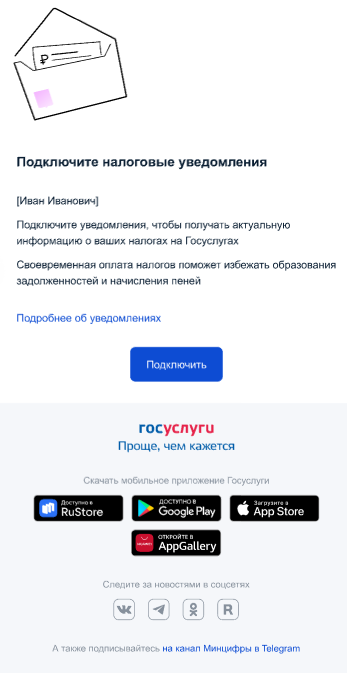 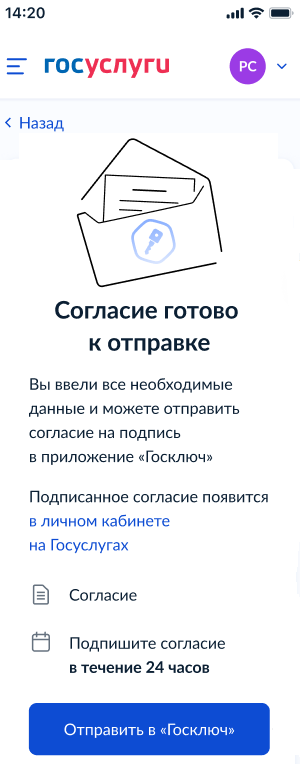 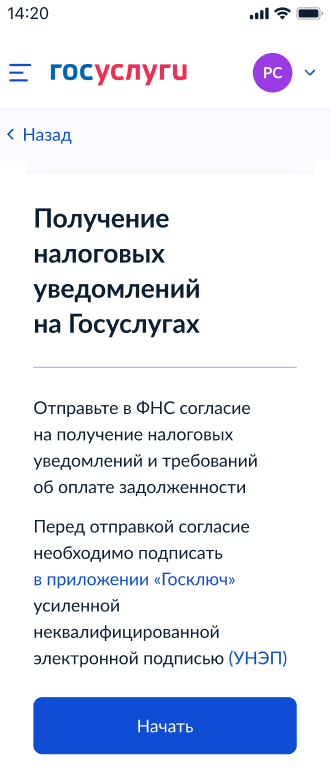 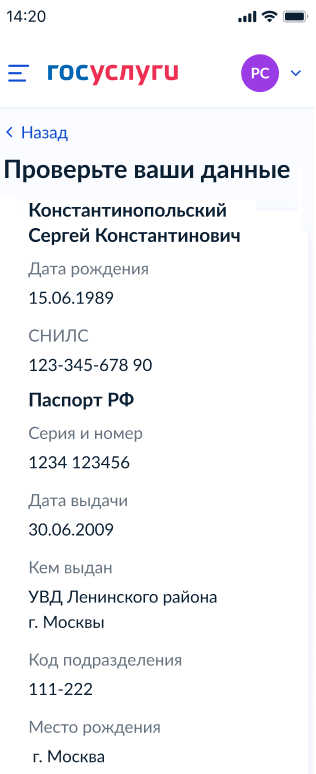 Вкладка «Услуги»/Прочее/Налоги Финансы/Получение налогового уведомления
3
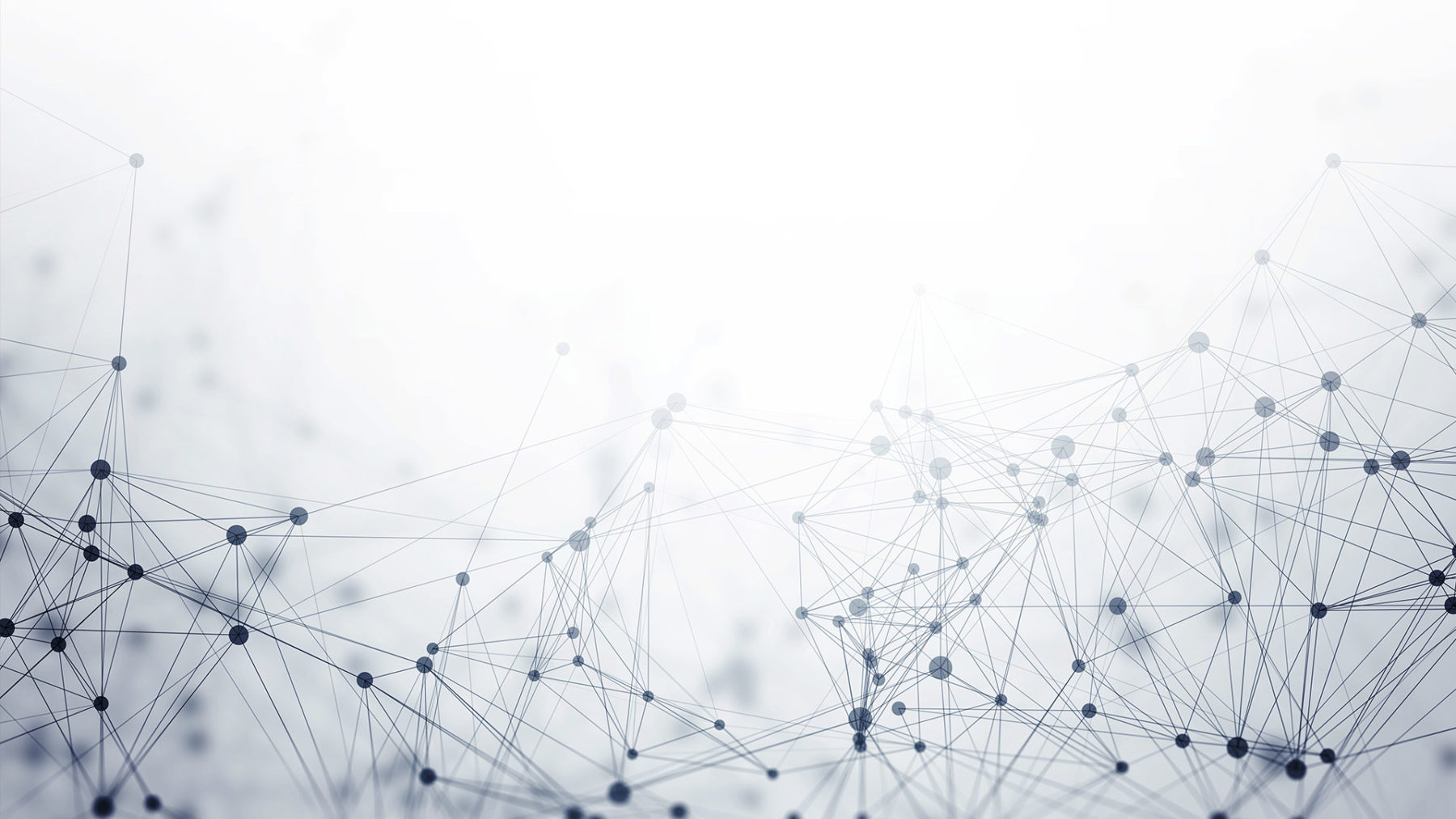 НАЛОГОВЫЕ 
ДОКУМЕНТЫ      
ЧЕРЕЗ ЛК ЕПГУ
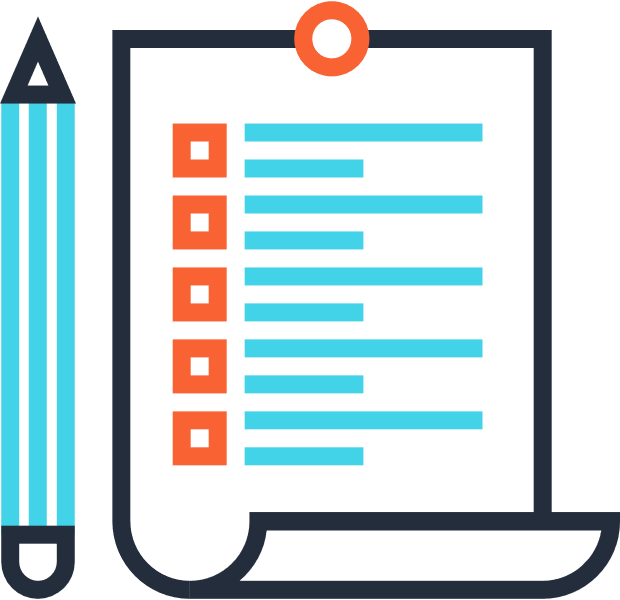 ВИЗУАЛИЗАЦИЯ В ЛК ЕПГУ
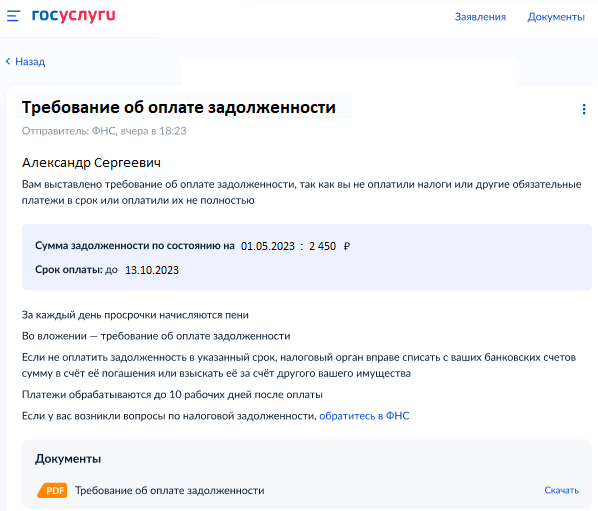 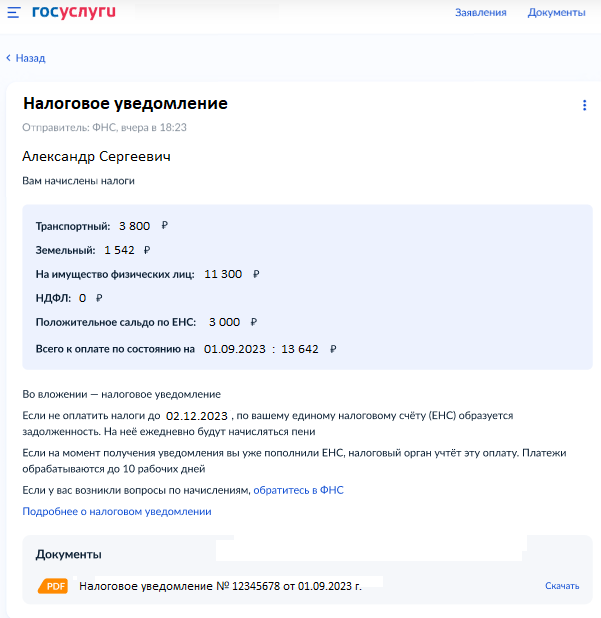 4